Brillance d’une étoile

Sciences

Présenté
À : Daniel Blais

Présenté 
Par : Simon Quigley
Et : Enrick Lessard

02 
ESV
Date remise : 26 Février
But :
Analyser	La brisance d’une étoile
Hypothèse:
Je suppose que l’on peut comparer la brillance de deux étoile à l’aide de Photomètre
Matériel :
Deux la lampe de poche
Un mètre 
Photomètre
manipulation
Prendre la boîte photomètre
Mettre un lampe de poche à deux mètre
Prendre une photo
Mettre une lampe de poche  à un mètre
Prendre une photo
Schéma
Résultats
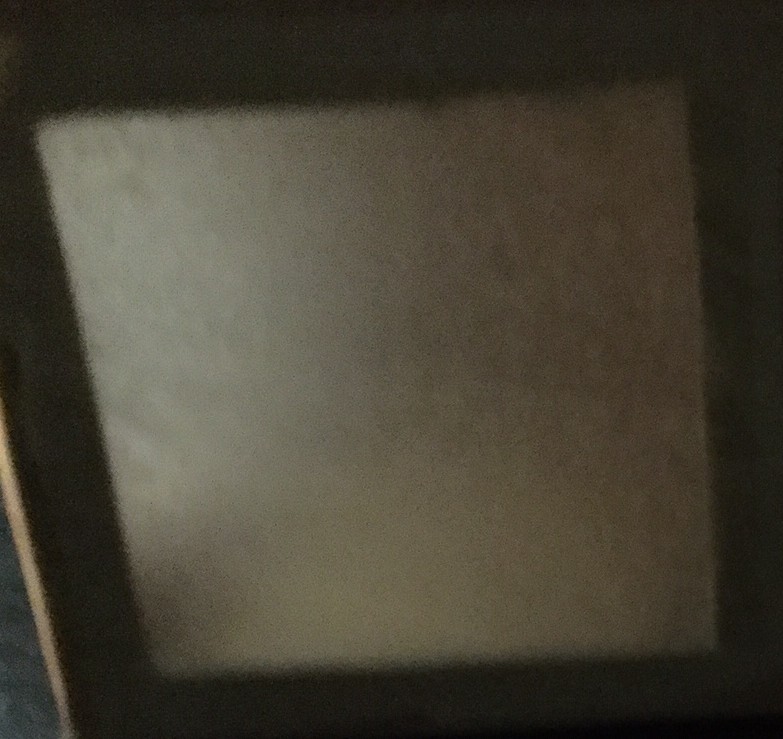 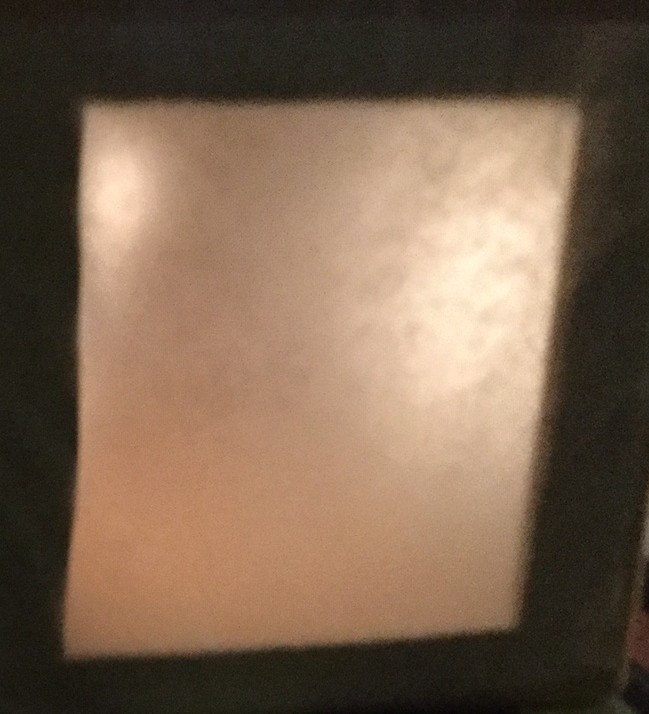 Deux mètre
Un mètre
Analyse
À quel instrument correspond cette expérience? : Photomètre

Trouve une photo d’un photomètre.

À quoi sert le papier d’aluminium a l’intérieure? :  Refléter

À quoi correspond la source de la lumière? Soleil

Complète la phrase : Si on compare deux étoile de même intensité, plus elle est brillante , plus elle… : est plus proche
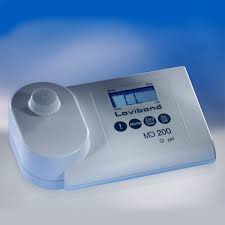 conclusion